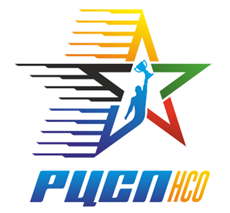 Государственное автономное учреждение Новосибирской области «Региональный центр спортивной подготовки сборных команд и спортивного резерва
Система подготовки спортивного резерва новосибирской области
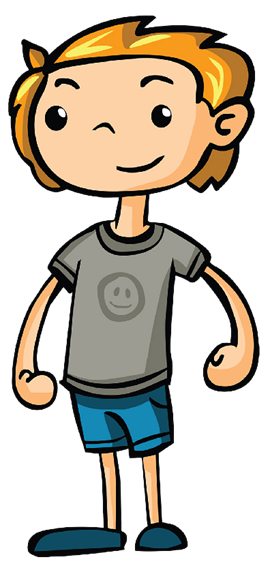 Новосибирск, 2023
Система подготовки спортивного резерва Новосибирской области
Спортивная ориентация и спортивный отбор
Спортивная ориентация и спортивный отбор
Спортивная переориентация и переход с этапа на этап
Спортивная переориентация и переход с этапа на этап
Спортивная ориентация и спортивный отбор
Контроль, мониторинг, аналитика
Спортивная переориентация и переход с этапа на этап
Мониторинг реализации мер в Новосибирской области
Координация и методическое сопровождение организаций
Спортивная переориентация и переход с этапа на этап
Мероприятия (семинары, вебинары, мастер-классы, круглые столы и тд.).
Кластерное взаимодействие 
ОФ «Талант и Успех» и ФП «Успех каждого ребенка»
Комплексное сопровождение подготовки спортивного резерва Новосибирской области 2021-2025 г.г. (КСПСР)
Проблема спортивного отбора
Проблема спортивного отбора была и остается одной из самых важных для каждого вида спорта. Правильное ее решение обеспечивает развитие вида спорта и успехи спортсменов.
Оберегает тренирующихся от потери времени, неисполнения ожиданий, ухудшения здоровья вследствие не соответствующих возможностям спортсмена тренировочных нагрузок, не отпугивает от занятий спортом, необходимых для здоровья; 

Избавляет тренеров от ненужной потери времени; 

Обеспечивает качественный резерв для спортивных сборных команд разного уровня.
ТЕКУЩИЙ РЕЗУЛЬТАТ
Всего - 1014
Занимаются спортом - 852
Дети, которые не занимаются - 162
СОГ
НП
Прогнозируемый Результат
Т
СС
ВСМ
СОГ
НП
АПК
АПК + МБО